ОБЩИНСКИ СЛУЖИТЕЛИ ОТ ЮГОЗАПАДНА БЪЛГАРИЯ  СЕ ОБУЧАВАХА В ЕФЕКТИВНО ПЛАНИРАНЕ И ПРИЛАГАНЕ
НА МЕСТНИ ПОЛИТИКИ ПО КЛИМАТА


„Тези, които имат привилегията да знаят,  имат и задължението да действат“
(Алберт Айнщайн)

29 общински служители от общините Благоевград, Симитли, Кочериново и Бобошево  преминаха обучение за ефективно планиране и прилагане на местни политики по  климата. В 3-дневния форум се включиха експерти от различни секторни звена в  администрациите - екология, води, отпадъци, земеделие и гори, транспорт, превенция и  защита при бедствия и аварии, градско планиране, инвестиционни дейности,  стратегическо планиране и работа по проекти с европейско и друго финансиране и др.
Основен акцент на обучението бяха практическите сесии за надграждане на  компетенциите и експертизата на общинските служители за идентифициране на  конкретни мерки за смекчаване и адаптация към климатичните промени и тяхното  интегриране в местните нормативни и стратегически документи. Направен беше анализ  на уязвимостта на общините към климатичните промени и капацитета за адаптация,  идентифициране и планиране на мерки и разработване на иновативни решения за  справяне с климатичните предизвикателства. За всяка от четирите общини – партньори  бяха определени конкретни дейности за ограничаване на негативното въздействие на  специфични климатични явления като засушаване, проливни дъждове и наводнения в  различни сектори на социално – икономическия живот.
Особено полезни за общинските служители бяха тематичните сесии, посветени на добри  практики и методология за разработване на политики по климата както в България, така  и в Норвегия. Фокусът бе поставен върху представянето на инструменти за ефективно  планиране и мониторинг на политики по климата в Норвегия, конкретни примери за  дейности и мерки, прилагани от норвежките общини, добри практики за взаимодействие  между различните заинтересовани страни на местно ниво.
В рамките на програмата бяха разгледани и целите за устойчиво развитие на ООН 2030,  европейското и национално законодателство в областта на климата.
Един от значимите резултати от обучението бе постигане на общо разбиране за  необходимостта от планиране и предприемане на реални и ориентирани към резултати  действия за намаляване на климатичната уязвимост на общините, за приноса на местните  политики за постигане на глобалните цели, свързани с климата и климатичната  неутралност. Участниците в обучението се обединиха около посланието: „Ние не сме  наследили Земята от нашите предци, а сме я взели назаем от нашите деца“(американска  поговорка).
www.eeagrants.bg
Този документ е създаден в рамките на проект „Прилагане на мерки за успешна адаптация към климатичните  промени“, Договор за БФП № BGENVIRONMENT-4.003-0017-С01, който се осъществява с финансовата подкрепа на  Програма „Опазване на околната среда и климатични промени“ чрез ФМ на ЕИП 2014-2021.
За провеждане на обучението бяха привлечени лектори от България и Норвегия с  дългогодишен опит и експертиза в планирането и провеждането на политики на местно  ниво в областта на климата:
Руска Бояджиева – Експерт „Стратегическо планиране и местни политики по околна  среда“
Силвия Горанова – Експерт „Климатични политики и природно базирани решения“
Катаржина Ана Казимиршчук – Старши експерт „Управление на проекти в областта на  технологичния трансфер и иновациите“ в IDNА, Норвегия – партньор по проекта
Малгорзата Рудничка – Главен съветник по въпросите на иновациите и публичния сектор  в IDNА, Норвегия – партньор по проекта
Обучените служители ще бъдат ангажирани с изготвяне на общински планове за  намаляване на емисиите на парникови газове и адаптиране към изменението на климата,  които да бъдат приети от Общинските съвети и приложени на практика в общините  Благоевград, Симитли, Кочериново и Бобошево.
Обучението се организира от Община Бобошево и IDNА, Норвегия в рамките на проект
„Прилагане на мерки за успешна адаптация към климатичните промени“ №  BGENVIRONMENT-4.003-0017, финансиран по Програма „Опазване на околната среда  и климатични промени“ чрез ФМ на ЕИП 2014-2021.
Цялата отговорност за съдържанието на публикацията се носи от Община Бобошево  и при никакви обстоятелства не може да се счита, че този документ отразява  официалното становище на Програмния оператор и/или Офиса на Финансовия  механизъм.


РАБОТИМ ЗАЕДНО ЗА ПО-ЗЕЛЕНА ЕВРОПА
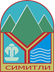 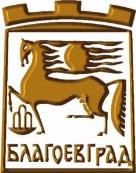 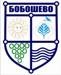 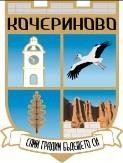 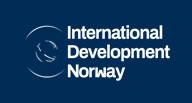 www.eeagrants.bg
Този документ е създаден в рамките на проект „Прилагане на мерки за успешна адаптация към климатичните  промени“, Договор за БФП № BGENVIRONMENT-4.003-0017-С01, който се осъществява с финансовата подкрепа на  Програма „Опазване на околната среда и климатични промени“ чрез ФМ на ЕИП 2014-2021.